34
Instituto de Líderes Cristianos
Administración Básica para Ministerios Cristianos
Gabriela Tijerina-Pike, Ph.D.
U. 12 Reflexiones TeológicasL. 1 Administración Sostenible
Instituto de Líderes Cristianos
Administración Básica para Ministerios Cristianos
Gabriela Tijerina-Pike, Ph.D.
Administración
  Planeación
  Organización
  Recursos
  Dirección
  Evaluación
Instituto de Líderes Cristianos
Administración Básica para Ministerios Cristianos
Gabriela Tijerina-Pike, Ph.D.
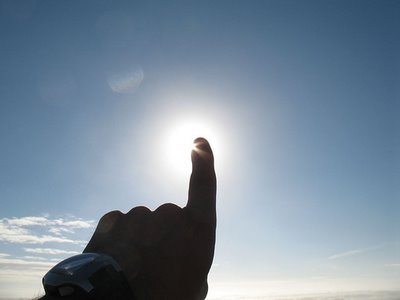 Administración
  Planeación
  Organización
  Recursos
  Dirección
  Evaluación
Ámbitos Seculares
Instituto de Líderes Cristianos
Administración Básica para Ministerios Cristianos
Gabriela Tijerina-Pike, Ph.D.
Administración
  Planeación
  Organización
  Recursos
  Dirección
  Evaluación
Competitivos
Instituto de Líderes Cristianos
Administración Básica para Ministerios Cristianos
Gabriela Tijerina-Pike, Ph.D.
Doctor Piloto Cocinero Ingeniero Maestro Químico Contador Campesino
Instituto de Líderes Cristianos
Administración Básica para Ministerios Cristianos
Gabriela Tijerina-Pike, Ph.D.
Administración
  Planeación
  Organización
  Recursos
  Dirección
  Evaluación
Competitivos
Perdieron valores
Instituto de Líderes Cristianos
Administración Básica para Ministerios Cristianos
Gabriela Tijerina-Pike, Ph.D.
Administración
Sin recursos para administrar
Instituto de Líderes Cristianos
Administración Básica para Ministerios Cristianos
Gabriela Tijerina-Pike, Ph.D.
El Colapso
Instituto de Líderes Cristianos
Administración Básica para Ministerios Cristianos
Gabriela Tijerina-Pike, Ph.D.
Administración 
Sostenible o Sustentable
Recuperar los valores 
al administrar
Instituto de Líderes Cristianos
Administración Básica para Ministerios Cristianos
Gabriela Tijerina-Pike, Ph.D.
Administración 
Sostenible o Sustentable

La sostenibilidad o sustentabilidad 
consiste en satisfacer 
las necesidades de la actual generación sin sacrificar la capacidad de 
futuras generaciones de satisfacer 
sus propias necesidades.
Instituto de Líderes Cristianos
Administración Básica para Ministerios Cristianos
Gabriela Tijerina-Pike, Ph.D.
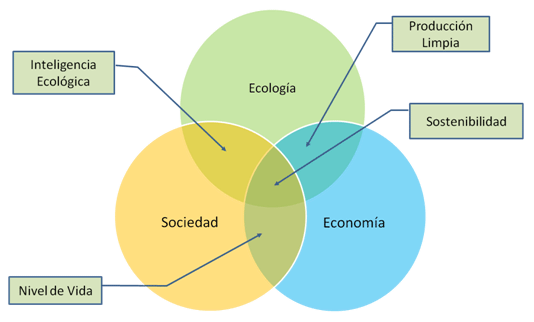 Instituto de Líderes Cristianos
Administración Básica para Ministerios Cristianos
Gabriela Tijerina-Pike, Ph.D.
https://www.gestiopolis.com/modelo-de-sustentabilidad-para-el-desarrollo-sostenible/
Administración 
Sostenible o Sustentable

Toma sus decisiones basado en la ética de lo que es correcto e incorrecto para la siguiente generación.
Instituto de Líderes Cristianos
Administración Básica para Ministerios Cristianos
Gabriela Tijerina-Pike, Ph.D.
Administración 
Sostenible o Sustentable

Define qué es correcto e incorrecto.
Le asigna un valor o prioridad.
Toma una decisión.
Se compromete a cumplirla.
Crea sostenibilidad o sustentabilidad.
Instituto de Líderes Cristianos
Administración Básica para Ministerios Cristianos
Gabriela Tijerina-Pike, Ph.D.
Administración Sostenible

Define qué es correcto e incorrecto.
Le asigna un valor o prioridad.
Toma una decisión.
Se compromete a cumplirla.
Crea sostenibilidad o sustentabilidad.
Instituto de Líderes Cristianos
Administración Básica para Ministerios Cristianos
Gabriela Tijerina-Pike, Ph.D.
Administración
  Planeación
  Organización
  Recursos
  Dirección
  Evaluación
Competitivos
Perdieron valores
Instituto de Líderes Cristianos
Administración Básica para Ministerios Cristianos
Gabriela Tijerina-Pike, Ph.D.
Hospital Avión Restaurante Puente Escuela Farmacia Tienda Mercado
Instituto de Líderes Cristianos
Administración Básica para Ministerios Cristianos
Gabriela Tijerina-Pike, Ph.D.
Administración
  Planeación
  Organización
  Recursos
  Dirección
  Evaluación
IGLESIA
Instituto de Líderes Cristianos
Administración Básica para Ministerios Cristianos
Gabriela Tijerina-Pike, Ph.D.
Administración Sostenible

Define qué es correcto e incorrecto.
Le asigna un valor o prioridad.
Toma una decisión.
Se compromete a cumplirla.
Crea sostenibilidad o sustentabilidad.
IGLESIA
Instituto de Líderes Cristianos
Administración Básica para Ministerios Cristianos
Gabriela Tijerina-Pike, Ph.D.
Administración Sostenible

Define qué es correcto e incorrecto.
Le asigna un valor o prioridad.
Toma una decisión.
Se compromete a cumplirla.
Crea sostenibilidad o sustentabilidad.
IGLESIA
IGLESIA
IGLESIA
Instituto de Líderes Cristianos
Administración Básica para Ministerios Cristianos
Gabriela Tijerina-Pike, Ph.D.
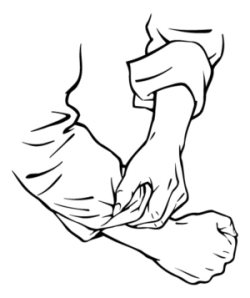 Instituto de Líderes Cristianos
Administración Básica para Ministerios Cristianos
Gabriela Tijerina-Pike, Ph.D.
El deber del siervo

Si alguno de ustedes tiene un siervo que ara o apacienta el ganado, ¿acaso cuando él vuelve del campo le dice: “Pasa y siéntate a la mesa”? 8 ¡No! Más bien, le dice: “Prepárame la cena, y arréglate la ropa para servirme mientras yo como y bebo. Después podrás comer y beber tú.” ¿Y acaso se le agradece al siervo el hacer lo que se le ordena? Así también ustedes, cuando hayan hecho todo lo que se les ha ordenado, digan: “Somos siervos inútiles, no hemos hecho más que cumplir con nuestro deber.”
							Lucas 17:7-10
Instituto de Líderes Cristianos
Administración Básica para Ministerios Cristianos
Gabriela Tijerina-Pike, Ph.D.
Trabajo arduo 
pero Necesario
Instituto de Líderes Cristianos
Administración Básica para Ministerios Cristianos
Gabriela Tijerina-Pike, Ph.D.
Tarea  No. 34
1. Describir 5 ó más convicciones que ahora tengo sobre la tarea de administrar mi ministerio.
Instituto de Líderes Cristianos
Administración Básica para Ministerios Cristianos
Gabriela Tijerina-Pike, Ph.D.